Polypeptides, Amino Acids,                   and Codons
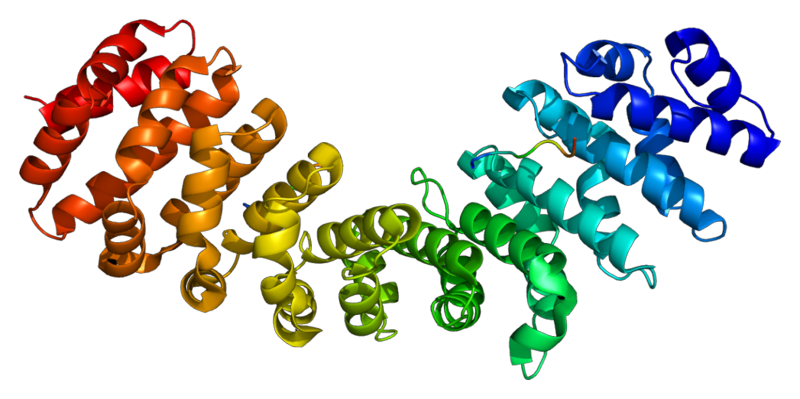 Prefixes, Suffixes and Vocabulary
Poly = many

Peptide bond =bond between two amino acids.

Anti = against, opposite

Dehydration = loss of water

Polypeptide = long assembled string of amino acids.
What we already know….
DNA is copied to form mRNA in a process called transcription. 
Polypeptides are formed in the process termed translation.
mRNA brings the coded information to a ribosome within the cytoplasm (acts as the messenger - hence mRNA). 
tRNA (transfer RNA) transports amino acids to the ribosome where they are assembled into polypeptides.
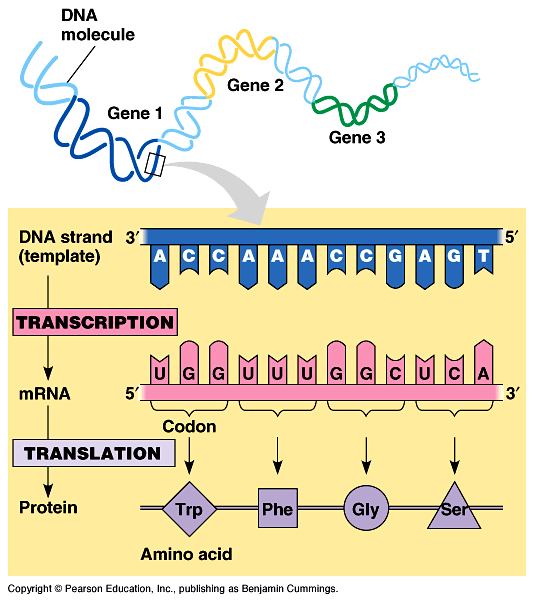 Amino Acids & Polypeptides

 Polypeptides are polymers of amino acids.
 Amino Acids have 3 parts: 

Amino group (-NH2)

Carboxyl group (-COOH)

R group (variable)
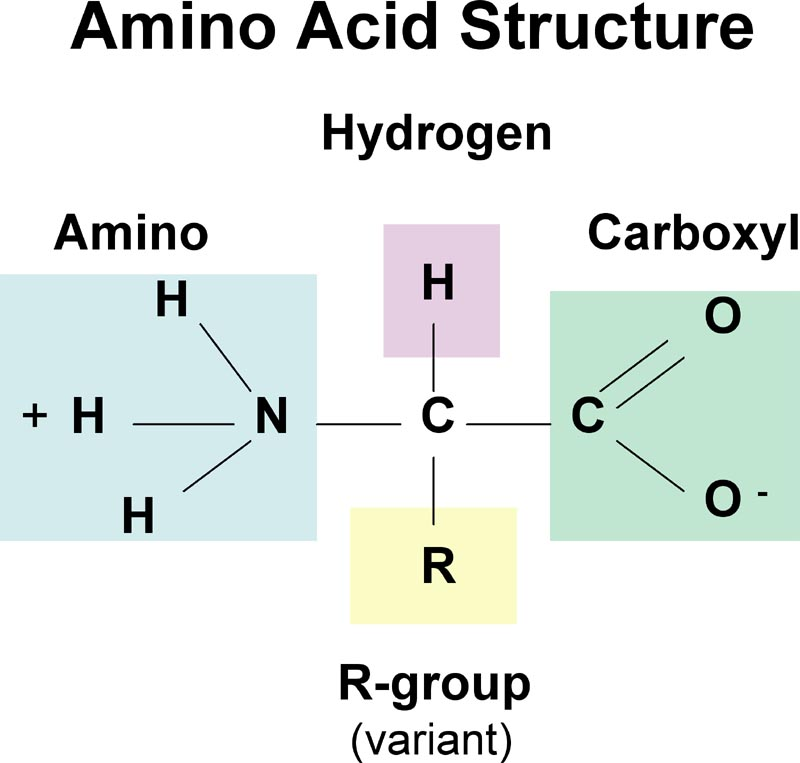 Copy this!
The “R” Group makes each amino acid unique.
 There are 20 different amino acids which all have the same skeleton BUT vary with the “R” group.
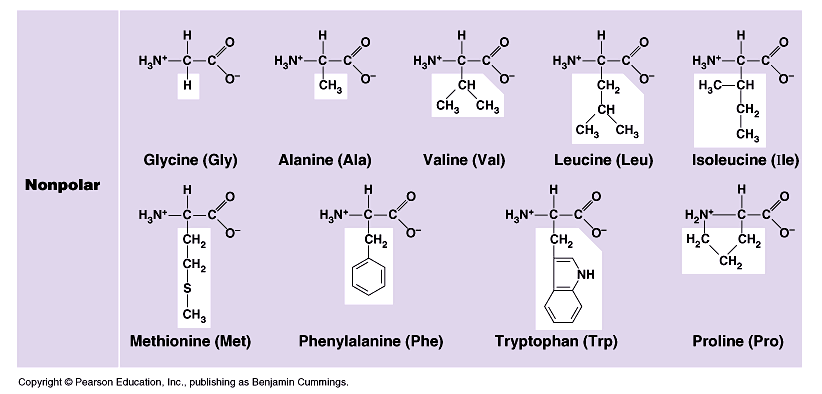 Creating the Polypeptide
A covalent bond joins amino acids.
 The reaction is called                                  dehydration synthesis. 
 The bond between the                                         two amino acids  is called                                           a peptide bond.
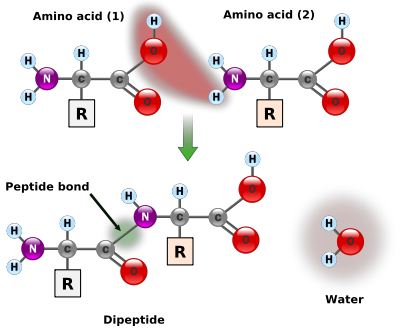 Transfer RNA (tRNA) bring amino acids(20 different kinds) over to the ribosome. 
 The mRNA code dictates which amino acid will be brought over. 
 On one side of the tRNA is the amino acid, on the other is the “anticodon”. 
 The anticodon is the complement to the codon!
Draw this picture of a tRNA molecule in your notes:
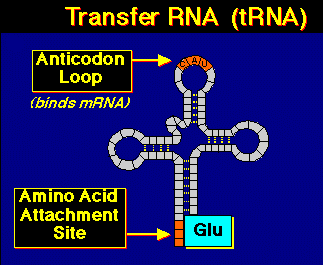 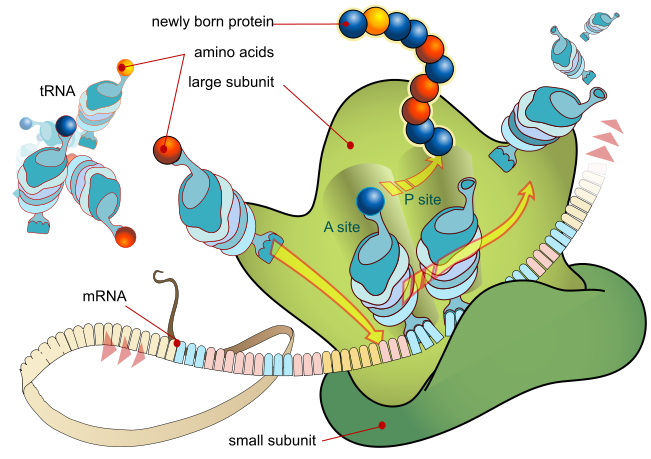 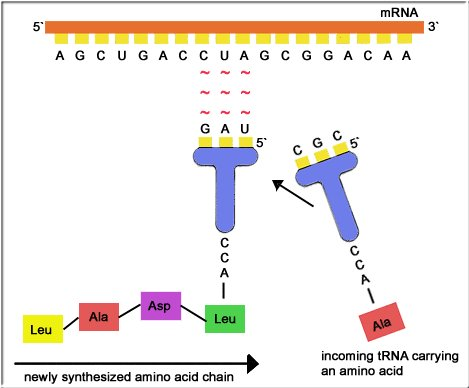 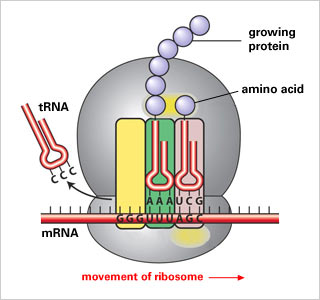 Results: 
 String of amino acids (polypeptide).
 The polypeptide will be pushed out in the cytoplasm where it will be folded into its final 3D configuration. 
 The final 3D structure will be the finalized protein!
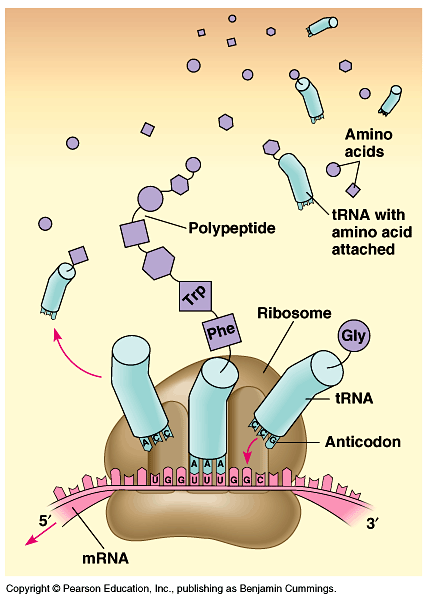 Functions of Proteins

Enzymes: speed up chemical reactions. 
Support: Hair, nails, scales, feathers.
Storage: yolk sac.
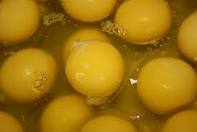 4. Movement: muscles made of actin and myosin.
5. Transport: hemoglobin in RBC.
6. Defense: white blood cells
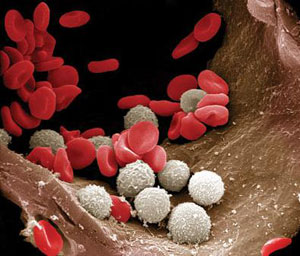 7. Hormones: testosterone, estrogen.
8. Receptors: found on cell membranes, used to communicate within the cell.
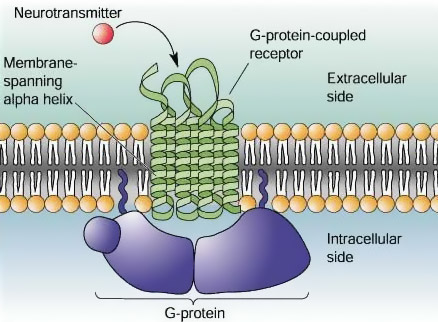